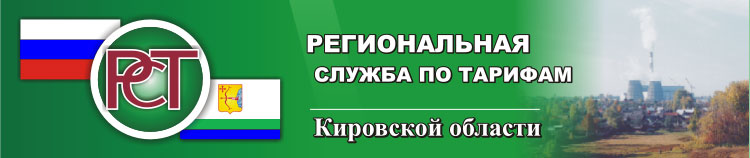 Тема выступления:
«Изменения действующего законодательства в сфере регулирования тарифов. Критерии сетевых организаций.
Вопросы энергосбережения.»
спикер – Троян Григорий Вячеславович, 
                заместитель руководителя РСТ Кировской области
1
Изменения в законодательстве о регулировании тарифов
Утверждены критерии сетевых организаций в сфере тепло-, водоснабжения и водоотведения;
Утверждены Правила подключения (технологического присоединения) к системам теплоснабжения;
Внесены изменения в Основы ценообразования и Правила регулирования тарифов в сфере теплоснабжения;
2
Критерии сетевых организаций ПП РФ от 25.11.2021 №2033 (ТС) и от 23.11.2021 №2009 (ВС и ВО)
1) владение на праве собственности или ином законном основании на срок более 12 месяцев сетями с неразрывной протяженностью участков в пределах одной системы тепло-, водоснабжения или водоотведения :
а) для поселений, городских округов с населением 500 тыс. человек и более – не менее 3 км; 
б) от 250 до 500 тыс. человек – не менее 1 км; 
в) менее 250 тыс чел – не менее 500 метров.
*для сферы теплоснабжения – в 2-х трубном исчислении;
для сферы ВС и ВО – в 1-трубном исчислении.
3
Критерии сетевых организаций ПП РФ от 25.11.2021 №2033 (ТС) и от 23.11.2021 №2009 (ВС и ВО)
2)  доля нагрузки на собственные нужды владельцев сетей не превышает 20 % общей нагрузки, присоединенной к принадлежащим им на праве собственности или ином законном основании, сетям; 
3) наличие аварийно-диспетчерской службы, в т.ч. путем заключения договора со специализированной организацией; 
4) наличие сайта в сети «Интернет».
4
Критерии сетевых организаций ПП РФ от 25.11.2021 №2033 (ТС) и от 23.11.2021 №2009 (ВС и ВО)
Критерии СО не применяются к организациям в сфере теплоснабжения, если они соответствуют одному из условий 
(пункт 56(2) ПП РФ от 08.08.2012 г. N 808): 
- ТСО , которой присвоен статус единой теплоснабжающей организации; 
- концессионерам (считается только имущество, переданное по КС)*; 
- собственникам сетей, посредством которых в системе теплоснабжения обеспечивается более 50 % присоединенных тепловых нагрузок
5
Критерии сетевых организаций ПП РФ от 25.11.2021 №2033 (ТС) и от 23.11.2021 №2009 (ВС и ВО)
Критерии СО не применяются к организациям в сферах ВС и ВО, если они соответствуют одному из условий 
(пункт 32(2) ПП РФ от 29.07.2013 г. N 642, 
пункт 45(2) ПП РФ от 29.07.2013 г. N 644): 
-гарантирующим организациям; 
концессионерам (считается только имущество, переданное по КС)*;
транспортирующие организации, одновременно осуществляющие подъем воды в целях теплоснабжения и ГВС или владеющая ТЭЦ на территориях, в границах которых располагается система ВС и ВО;
- собственникам сетей, посредством которых в системах ВС и ВО  обеспечивается более 50 % присоединенных нагрузок
6
Критерии сетевых организаций ПП РФ от 25.11.2021 №2033 (ТС) и от 23.11.2021 №2009 (ВС и ВО)
Критерии СО применяются с 01.09.2022 года и действуют до 31.12.2027 года 

Законные владельцы сетей, в отношении которых утверждены тарифы на услуги по передаче (транспортировке) коммунальных ресурсов, признаются теплосетевыми (транзитными) организациями до 31 августа 2022 г.
7
Критерии сетевых организаций ПП РФ от 25.11.2021 №2033 (ТС) и от 23.11.2021 №2009 (ВС и ВО)
Условие о неразрывности протяженности сетей означает, что два участка сетей являются неразрывно связанными, если они фактически соединены друг с другом или присоединены к одному ЦТП (ВНС, КНС), принадлежащему указанному владельцу.
Протяженность сетей для 3-трубной или 4-трубной системы определяется по длине трассы независимо от способа прокладки.
8
Критерии сетевых организаций ПП РФ от 25.11.2021 №2033 (ТС) и от 23.11.2021 №2009 (ВС и ВО)
Поселения и городские округа Кировской области, в которых ведут деятельность СО:

Города: Вятские Поляны, Киров, Котельнич, Слободской.

Районы, округа: Зуевский, Кирово-Чепецкий, Куменский, Омутнинский, Советский,Уржумский, Юрьянский, Яранский.
9
Критерии сетевых организаций ПП РФ от 25.11.2021 №2033 (ТС) и от 23.11.2021 №2009 (ВС и ВО)
Органам исполнительной власти субъектов Российской Федерации в области регулирования тарифов до 1 марта 2023 г. представить в Федеральную антимонопольную службу информацию о результатах применения Критериев

ФАС России до 1 июня 2023 г. представить в Минстрой и ЖКХ России, Минэнерго России, Федеральную службу по экологическому, технологическому и атомному надзору анализ результатов применения и при необходимости предложения о корректировке критериев
10
Алгоритм действий по реализацииПП РФ от 25.11.2021 №2033 (ТС) и от 23.11.2021 №2009 (ВС и ВО)
11
Алгоритм действий по реализацииПП РФ от 25.11.2021 №2033 (ТС) и от 23.11.2021 №2009 (ВС и ВО)
12
Алгоритм действий по реализацииПП РФ от 25.11.2021 №2033 (ТС) и от 23.11.2021 №2009 (ВС и ВО)
13
Алгоритм действий по реализацииПП РФ от 25.11.2021 №2033 (ТС) и от 23.11.2021 №2009 (ВС и ВО)
14
Изменения в Правила регулирования тарифов в сфере теплоснабжения (ПП РФ от 22.10.2012 №1075)
ПП РФ от 31.12.2021 № 2602 
Сокращен перечень оснований для случаев установления тарифов с текущей даты – ряд случаев перенесен в пункт 51 Основ ценообразования (п.7 Правил);

2. Введено ограничение представление дополнительных материалов к предложениям об установлении тарифов – 
до 1 декабря текущего года, но не позднее 7 дней до заседания правления органа регулирования (п. 18 Правил);

3. Предложение в бумажном или электронном виде?  (пункт 16 Правил №1075 и пункт 16 Правил №406) (информационное письмо РСТ КО – до 15.04.2022)
15
Изменения в Правила регулирования тарифов в сфере теплоснабжения (ПП РФ от 22.10.2012 №1075)
ПП РФ от 31.12.2021 № 2602 
4. Изменения пункта 51 Основ ценообразования
16
Изменения в Правила регулирования тарифов в сфере теплоснабжения (ПП РФ от 22.10.2012 №1075)
ПП РФ от 31.12.2021 № 2602 
5. Расширен перечень оснований для предварительного согласия органа регулирования на изменение долгосрочных параметров регулирования, установленных в качестве условий концессионного соглашения 
(п. 104 Правил)
!!! Вместе с тем, установление, изменение, корректировка регулируемых тарифов на производимые и реализуемые концессионером товары, оказываемые услуги осуществляются по правилам, действовавшим на момент заключения такого концессионного соглашения (п. 2 статьи 44 Федерального закона «О концессионных соглашениях»)
17
Изменения в Основы ценообразования(ПП РФ от 22.10.2012 №1075 и ПП РФ от 13.05.2013 № 406)
ПП РФ от 04.04.2022 №582
При установлении (корректировке) тарифов в 2022 и 2023 годах в случае неисполнения обязательств по созданию и(или) реконструкции, модернизации объекта концессионного соглашения и(или) реализации инвестиционной программы в 2022 год не применяются нормы Основ ценообразования об исключении из НВВ на очередной период регулирования инвестиционных расходов, предусмотренных тарифными решениями на 2022 год
18
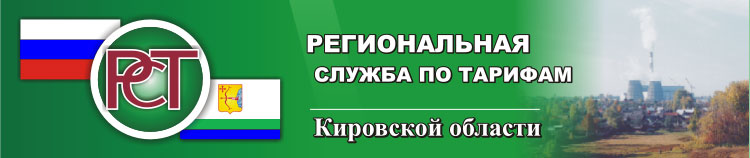 Требования к программам энергосбережения и повышения энергетической эффективности
Организации, осуществляющие регулируемые виды деятельности, обязаны разрабатывать и реализовывать программы в области энергосбережения и повышения энергетической эффективности (ст. 25 Федеральный закон от 23.11.2009 № 261-ФЗ) 
Регулирующие органы на основании заявлений организаций, осуществляющих регулируемые виды деятельности устанавливают требования к программам в области энергосбережения и повышения энергетической эффективности (постановление Правительства Российской Федерации от 15.05.2010 № 340)
Формирование производственных и инвестиционных программ организаций, осуществляющих регулируемые виды деятельности, должно осуществляться с учетом программ в области энергосбережения и повышения энергетической эффективности таких организаций!
19
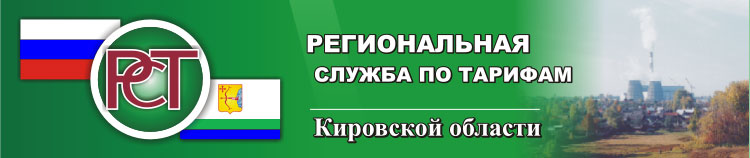 Действующие решения РСТ Кировской области в сфере энергосбережения
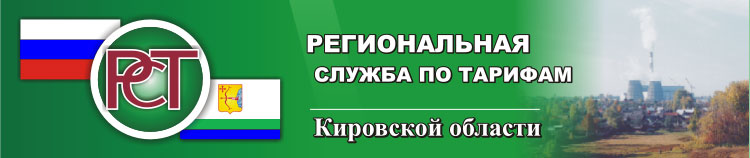 Динамика утверждения (наличия) программ в области энергосбережения и повышения энергетической эффективности регулируемыми организациями
21
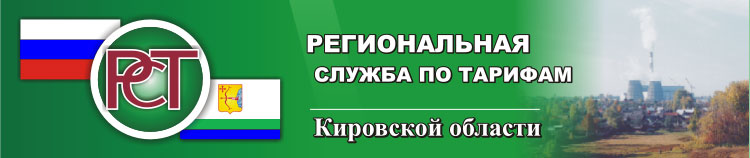 Характерные отклонения от требований нормативных актов
1.   Отсутствие пояснительной записки к Программе (пункт 2.1 Приказа Минэнерго России от 30.06.2014 № 398).
2.  Программа содержит только энергосберегающие мероприятия и затраты на их проведение, при  этом целевые показатели и показатели  энергетической эффективности отсутствуют.
3.  Программа содержит только целевые показатели энергетической эффективности, при  этом энергосберегающие мероприятия и затраты на их проведение отсутствуют.
4.  Запанированные мероприятия не приводят к экономии энергетических ресурсов.
5. Программа и отчет не содержит целевого показателя по наличию осветительных устройств с использованием светодиодов, утвержденного Постановлением Правительства Российской Федерации от 27.09.2016 № 971. Уровень 2020 года – не менее 75 % общего объема используемых осветительных устройств. (Планируется запрос в РСО о фактической доле!)
6. Программа энергосбережения разрабатывается на срок менее чем на 3 года (программа энергосбережения разрабатывается на срок не менее чем 3 года, при наличии ИПР на срок ее действия в соответствии с пунктом 16 Постановление Правительства РФ от 15.05.2010 № 340).
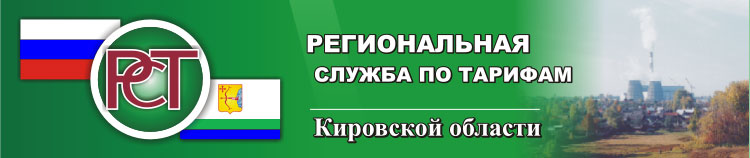 Характерные отклонения от требований нормативных актов
7. Ежегодные отчеты о фактическом исполнении установленных требований к Программам и предложения по установлению требований к Программам представлены в РСТ Кировской области с нарушением срока. В соответствии с пунктом 14 постановления Правительства РФ от 15.05.2010 № 340 срок представления -  1 февраля года, в котором требования к программе должны быть установлены (скорректированы).
8. Отчеты о фактическом исполнении предусматривает 3 отчетные формы (Приказ Минэнерго России от 30.06.2014 № 398):
         - Приложение № 4 «Сводная форма мониторинга реализации программы»;
         - Приложение № 5 «Отчет о достижении целевых показателей»;
         - Приложение № 6 «Отчет реализации мероприятий»                     
9. Отчеты о фактическом исполнении установленных требований не содержат данных, позволяющих идентифицировать предоставленный отчет:
         - Наименование и ИНН регулируемой организации;
         - Данные для обратной связи (исполнитель, контактный телефон, адрес электронной почты);
         - Подпись руководителя регулируемой организации.
         - Подпись руководителя регулируемой организации.
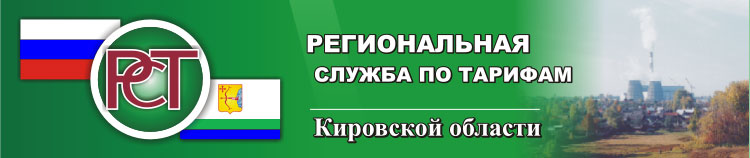 Характерные отклонения от требований нормативных актов
10. Программа энергосбережения разрабатывается на срок менее чем на 3 года, при наличии ИПР – на срок действия ИПР. 
       Новая программа энергосбережения и предложения об установлении требований должны представляться в регулирующий орган в году, в котором предыдущая программа завершается!
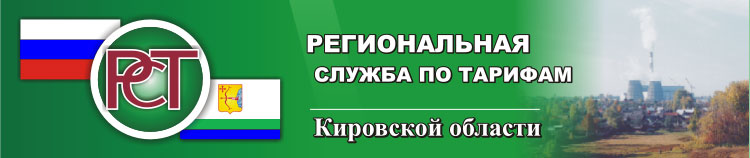 Ответственность регулируемых организаций за нарушение законодательства 
в области энергосбережения и энергоэффективности
Отсутствие программ в области энергосбережения и повышения энергетической эффективности организаций с участием государства и муниципального образования, организаций, осуществляющих регулируемые виды деятельности 
Статья 48 Федерального закона № 261-ФЗ, часть 10 статьи 9.16 КоАП
Должностные лица
30-50 тыс. руб.
Юридические лица
50-100 тыс. руб.
Непредставление отчета о реализации мероприятий в сфере энергосбережения и повышения энергетической эффективности  
Решение правления РСТ Кировской области от 15.03.2013 N 8/1, часть 1 статьи 19.7.1 КоАП
Должностные лица
3-5 тыс. руб.
Юридические лица
50-100 тыс. руб.
25